第六单元  长方形和正方形的面积
6.1 面积的含义
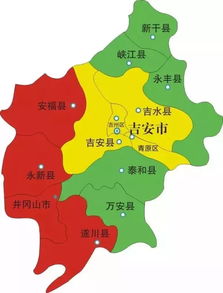 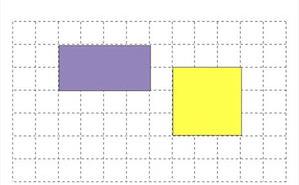 WWW.PPT818.COM
课题引入
1．两个人擦小黑板，一个人擦大黑板，比比谁擦得快！
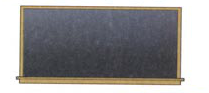 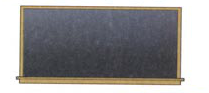 【答案】两块黑板的大小不一样，右边小的黑板擦的更快。
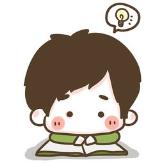 【结论】黑板表面的大小就是黑板的面积。
教学新知
例1：观察这些图片，谁能说说什么叫做物体表面的面积？
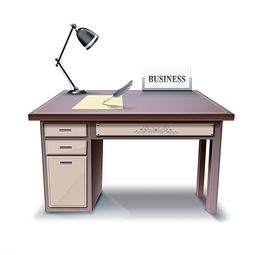 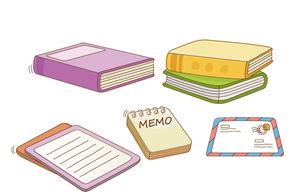 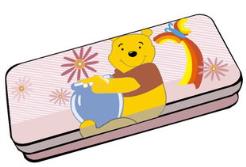 【答案】课本面的大小就是课本面的面积；
        铅笔盒面的大小就是铅笔盒面的面积；
        课桌面的大小就是课桌面的面积。
【结论】物体表面的大小叫做面积。
教学新知
例2：物体表面的大小叫做面积。这是两个平面图形，你认识吗？
         能不能比较它们的大小?
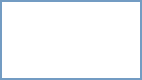 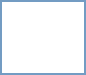 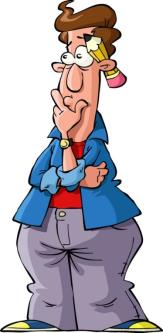 【答案】长方形和正方形。把这两个图形重叠在一块，就能看出哪个的面积大。
【结论】我们把围成的平面图形的大小，叫做它们的面积。
        面积的含义：物体表面与平面图形的大小，叫作面积。
教学新知
例3：有什么办法能比较这两个图形面积的大小呢？
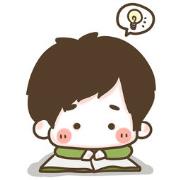 【答案】用用重叠和观察的方法比出这两个图形面积的大小，都不行;可以采用数方格的方法来进行比较.
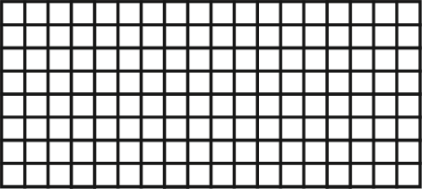 知识要点
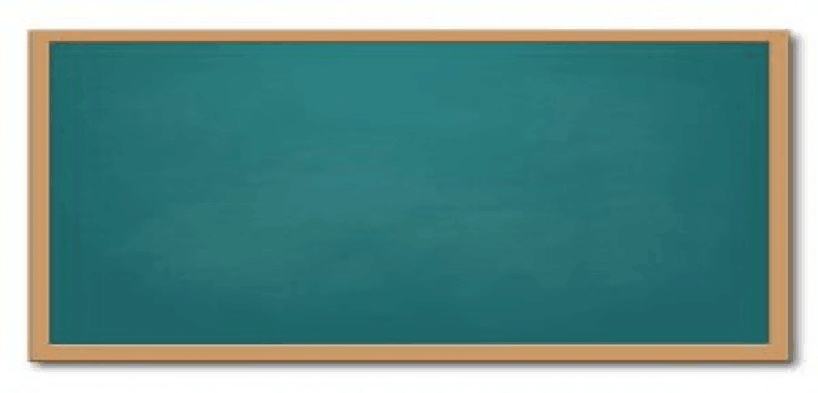 面积的含义
物体表面的大小                 观察
                            面积       重叠
 平面图形的大小                 数格子
 物体表面与平面图形的大小，叫作面积。
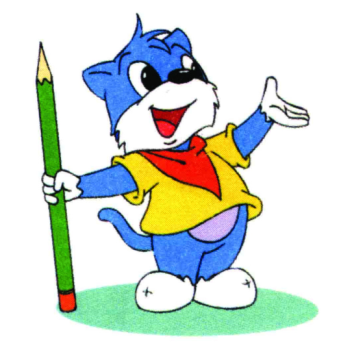 知识梳理
知识点1：面积的含义。
例 1：看看窗子的表面和数学本的封面，哪个面比较大，哪个面比较小。
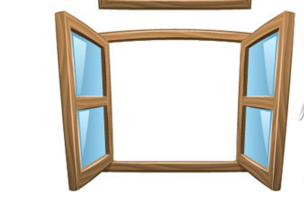 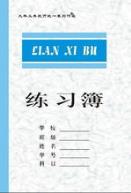 【答案】窗子表面的大小是窗子的面积，数学本封面的大小是数学本封面的面积。通过观察可以看出窗子的面比数学本的封面大得多。
知识梳理
例 2：摸摸文具盒盖和橡皮面，比比哪个面比较大，哪个面比较小。
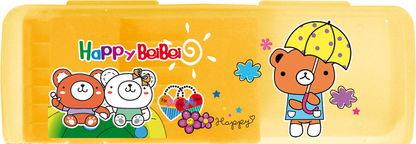 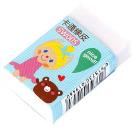 【答案】具盒盖面的大小是文具盒盖面的面积，橡皮面的大小是橡皮面的面积，摸一摸，可以知道文具盒盖面的面积要大于橡皮面的面积。
【结论】通过看一看、摸一摸，发现物体的表面是有大有小的，物体表面的大小叫作物体的面积。
知识梳理
小练习：摸摸教室门的面、小黑板的面和电视屏的面，比比哪个面
             比较大，哪个面比较小。
【答案】教室门的面的大小是教室门的面的面积，小黑板面的大小是小黑板面的面积，电视屏的面的大小是电视屏的面积，通过摸一摸可以知道教室门的面的面积大一些，电视屏的面积小一些。
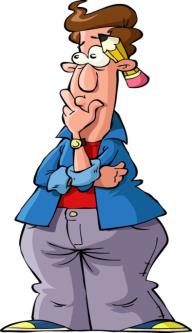 知识梳理
知识点2：比较面积大小的方法。
例 1：怎样比较数学本和数学课本封面的大小？
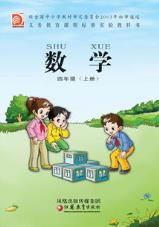 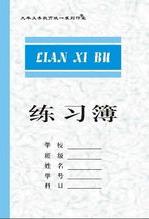 【答案】我们可以用重叠的方法比出它们的大小。将两个封面的一条边的边缘对齐重叠，数学本没有能完全遮住数学课本，所以数学本的面积小于数学课本的面积；还可以用同一张纸条分别去量两个图形，看各自含有几张这样的纸条……
课堂练习
1.判断。
（1）物体的面积是指物体的大小。                 （    ）
（2）两本不同的书，封面的面积不一定相等。       （    ）
（3）1个保温瓶的占地面积小于一台冰箱的占地面积。 （    ）
（4）教室门的面积小于窗子的面积。               （    ）
（5）小黑板的面积一定比电视银屏的面积大。       （    ）
（6）黑板周围铝合金条的长度就是黑板的面积。     （    ）
（7）窗子玻璃的大小就是窗子的面积。             （    ）
（8）教室门上铁皮的大小就是教室门的面积。       （    ）
×
√
√
×
×
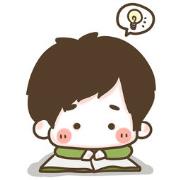 ×
√
√
课堂练习
2.下面几个村,哪个村的面积最大?(红色)哪个村的面积最小?(绿色)
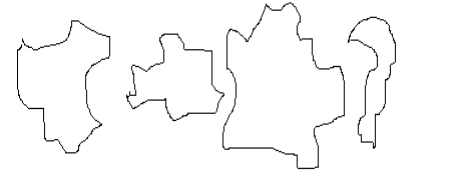 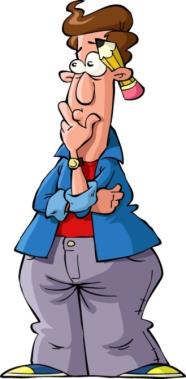 李村          王村          赵村        张村
【答案】赵村面积最大；张村面积最小。
课堂练习
3.下面是王老师的家,从图中你能知道些什么,请至少写出两句话。
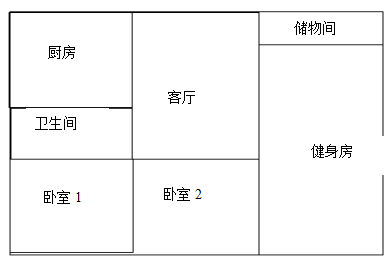 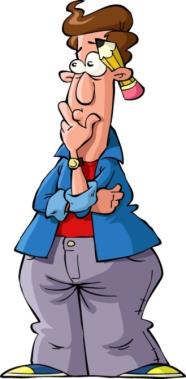 【答案】健身房面积最大；储物间面积最小。
课后习题
1．基础练习。
（1）在纸上画一个平面图形，与同桌画的比一比，谁画的图形
         面积大一些。
（2）比较讲台和双人课桌的面积的大小。
（3）比较学生坐的方凳和老师坐的椅子面的大小。
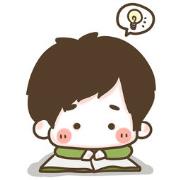 【答案】略，自己实践。
课后习题
2．把正确答案的序号填在（   ）里。
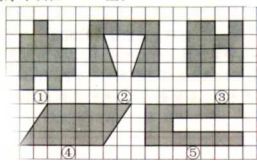 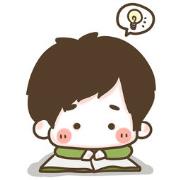 面积最大的是（   ），面积最小的是（   ），（         ）的面积相等。
①和②
③
④
【讲解】先数出每个图形中有几个完整的方格，对于不足一格的部分，要仔细观察，设法将它们拼成完整的方格
课后习题
3．拓展提高。
用画方格的方法比较下面两个图形的面积的大小。
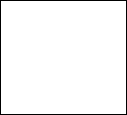 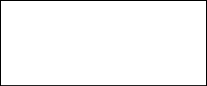 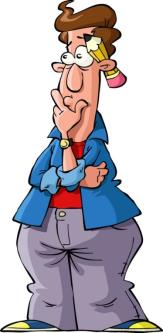 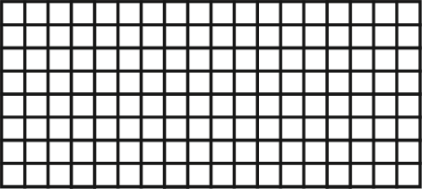 课后习题
4．发散思维。
下面图形中每个正方形的面积相等，阴影部分面积相等的有哪些？
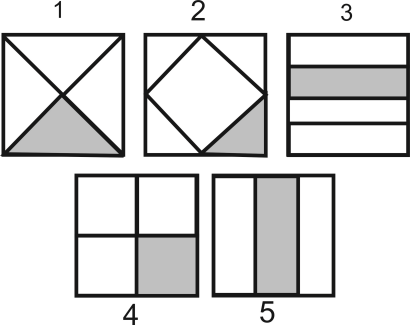 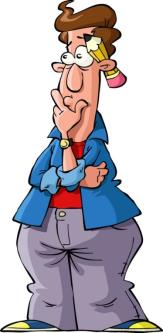 【答案】图1、3、4面积相等。